Sense Over Sectarianism
Sense Over Sectarianism
Employment, Social Media & Sectarianism
Mark S Adams
Development Officer
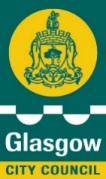 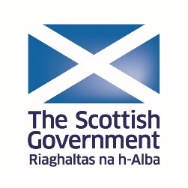 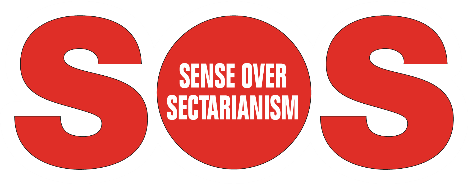 Sense Over Sectarianism
Glasgow City Council
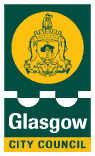 Nil by Mouth
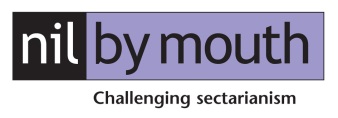 Celtic FC
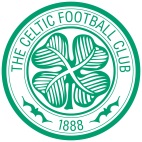 Rangers FC
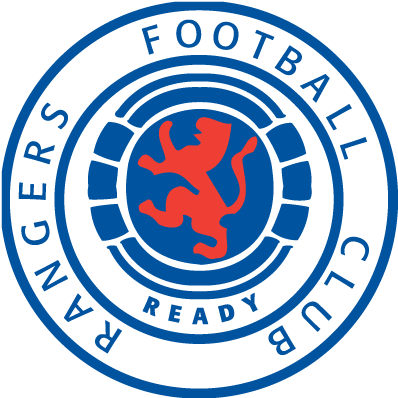 Archdiocese of Glasgow
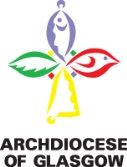 Glasgow Presbytery of the Church of Scotland
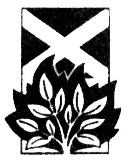 Sense Over Sectarianism
Background to SOS
2001 SoS Partnership was formed as a Millennium Awards project
Sense Over Sectarianism
Sense Over Sectarianism
Where are we now in Glasgow Schools?
Approximately 85% of Primary schools and Secondary schools are involved in anti sectarian work
SOS now offering 4 interventions:
Early years / transition to P1 (Rainbow Fish to the Rescue)
P7 – Communities United? Divided City & Workshops
S2/S3 – Scarfed for Life
S5/S6 – Employment, Social Media & Sectarianism
Sense Over Sectarianism
Sense Over Sectarianism
Targeting 5 Key Behaviours
Prejudice
Discrimination
Bigotry
Hate Behaviour
Sectarianism
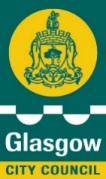 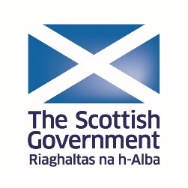 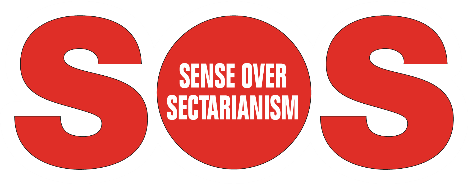 Social Theory
The Seven Seconds of Prejudice?
Definition
Work together to come up with a definition of Prejudice?
Definition
Prejudice: preconceived opinion that is not based on reason or actual experience
Examples
Work together to come up some examples of Prejudice?
Definition
Work together to come up with a definition of Discrimination?
Definition
Discrimination: the unjust or prejudicial treatment of different categories of people, especially on the grounds of race, age, or sex
Examples
Work together to come up some examples of Discrimination?
Definition
Work together to come up with a definition of Bigotry?
Definition
Bigotry: intolerance towards those who hold different opinions from oneself
Examples
Work together to come up some examples of Bigotry?
Definition
Work together to come up with a definition of Sectarianism?
Government Definition
Sectarianism in Scotland is a mixture of perceptions, attitudes, actions, and structures that involves overlooking, excluding, discriminating against or being abusive or violent towards others on the basis of their perceived Christian denominational background. This perception is always mixed with other factors such as, but not confined to, politics, football allegiance and national identity.
Working Definition
Sectarianism is Prejudice, Discrimination and Bigotry between 2 or more groups within the same religion, which is often experienced through football.
Examples
Work together to come up some examples of Sectarianism?
Any Questions???
Twitter Details
@sos_glasgow